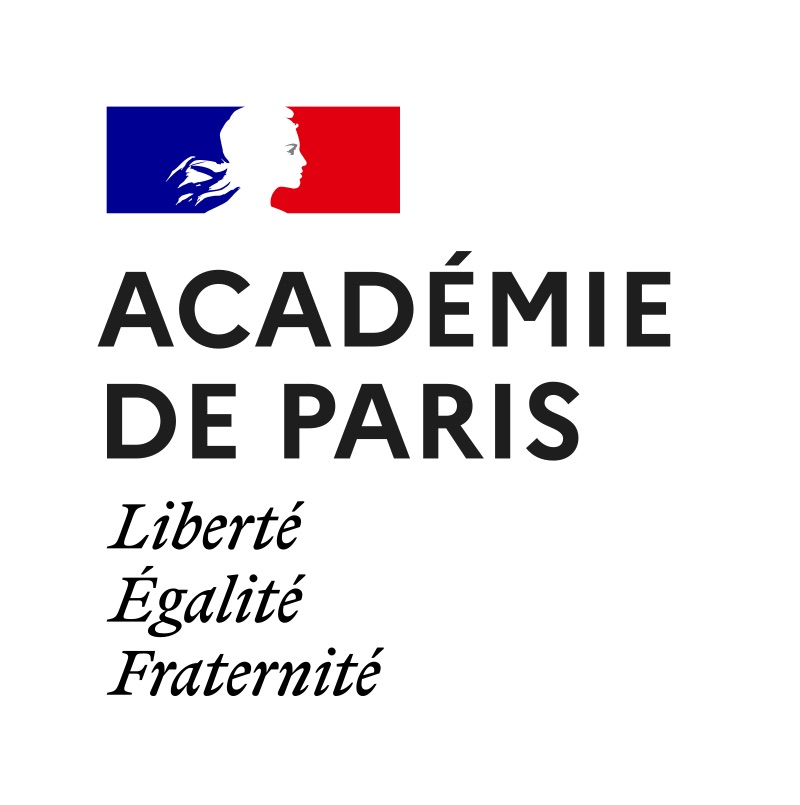 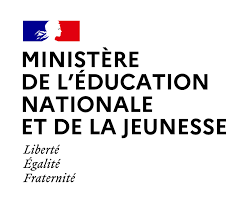 2ème séminaire dédié à la persévérance scolaire« Agir collectivement en faveur de la persévérance scolaire »
Vendredi 10 mars 2023, 8H45 

		Lycée Jean Zay, Paris
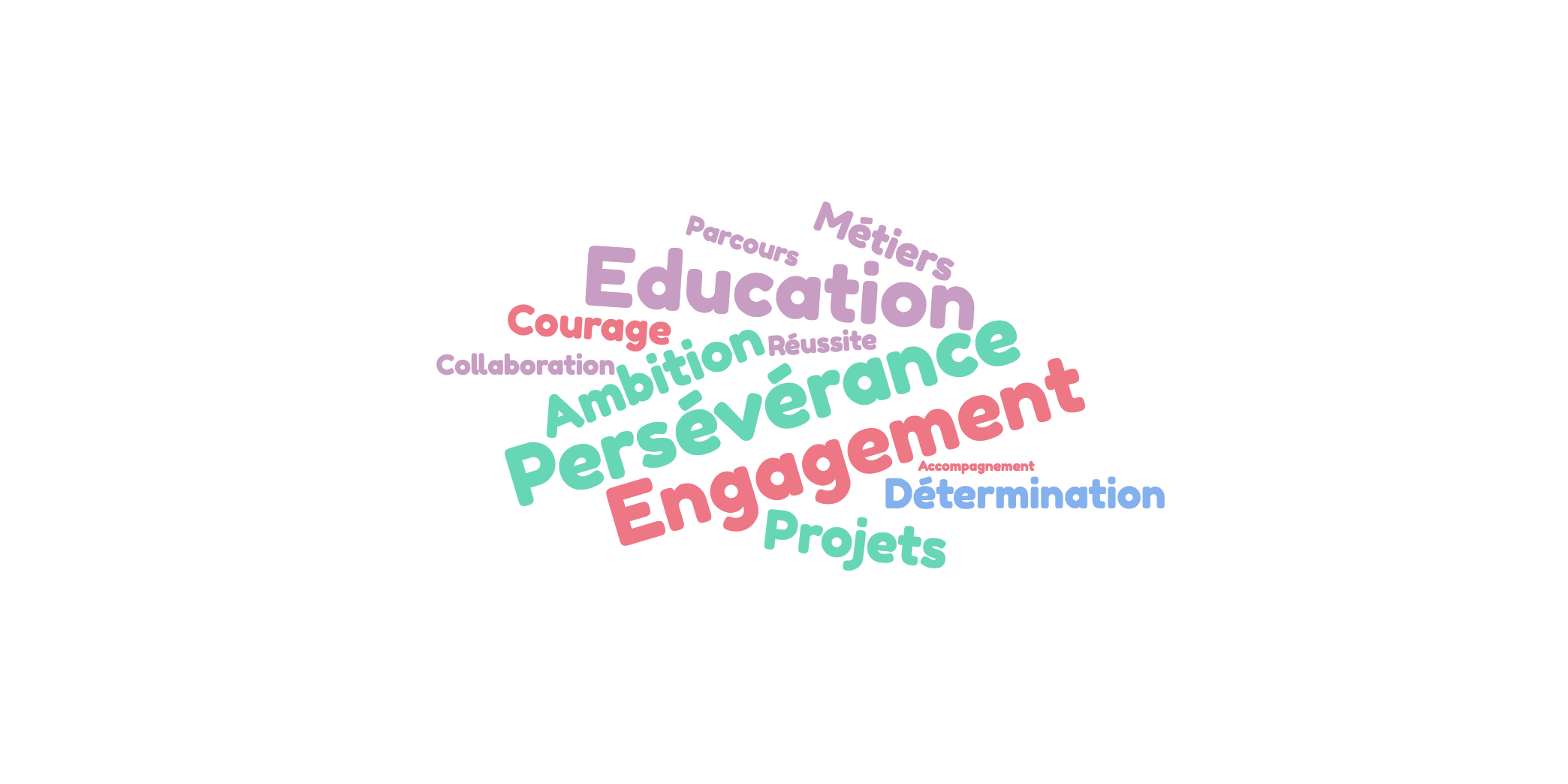 Atelier 3 	Les actions de prévention du décrochage  				Retours d’expérience et identification des leviers
Action présentée : 	« Incubateur de la réussite au collège CONDORCET »
 
En quoi consiste cette action ? 
Explication courte et synthétique 

Dans quel contexte s'inscrit-elle ?
Constat co-construit entre l’équipe de direction et l’équipe enseignante (diagnostic projet d’établissement 2022-2025)
10-15% d’élèves de 6e en situation de fragilité sur tests 6e M et F
Une ULIS dynamique avec des pratiques d’inclusion à développer
Une autonomie dans le travail pas forcément acquise pour les élèves du cycle 4 et notamment en 3e
Une utilisation du numérique pédagogique à un 1er stade de développement et à consolider
Un 1er groupe d’enseignants dynamiques, investis et volontaires

Quels objectifs visés ?
Consolidation des savoirs fondamentaux en 6e pour les élèves fragiles
De l’inclusion vers l’accessibilité universelle
Une démarche de construction explicite de l’autonomie dans le cadre de Devoirs Faits 3e

Quel public vise-t-elle ?
Niveau 6e : élèves en difficulté sur test nationaux 6e
Élèves de l’ULIS
Élèves de 3e à DF
Atelier 3 	Les actions de prévention du décrochage  				« Incubateur de la réussite au collège CONDORCET »
Réalisation - Modalités :
Dans le cadre du partenariat entre l’académie de Paris et Edumalin, accueil de l’équipe Edumalin en résidence un jour par semaine pour :

Aider à l’utilisation de la ressource pour les professeurs et les engager dans les pratiques numériques complémentaires des pratiques pédagogiques au quotidien
Aider et soutenir certains groupes d’élèves pour les remobiliser face au travail personnel en appui sur des stratégies d’apprentissage explicites et issues de données probantes. Leur montrer que réussir ne leur est pas interdit et inaccessible.
Développer une forme de pilotage pédagogique par la donnée avec l’équipe de direction et les enseignants volontaires
        - quels sont les acteurs mobilisés ?
Équipe de direction, 10 membres de l’équipe éducative, équipe Edumalin, classes et groupes d’élèves sur la base du diagnostic établissement (entre 20 et 30)

Quels moyens ont été mobilisés ?
Moyens humaines (voir ci-dessus), salle informatique comme lieu d’accueil de l’équipe Edumalin, lieu d’ateliers avec les élèves ainsi que lieu de RDV et discussion avec les équipes pédagogiques et de direction. Financement d’abonnements complémentaires par le collège sur fonds propres
Atelier 3 	Les actions de prévention du décrochage  				« Incubateur de la réussite au collège CONDORCET »
Bilan

Bilan très positif avec des éléments statistiques quantitatifs et qualitatifs montrant des progrès chez les élèves
Interactions riches et variées avec les équipes et construction de pratiques simples et adaptées aux choix pédagogiques en contexte
Démarche d’inclusion et pratiques autour de l’accessibilité universelle mieux appréhendées
Mise en valeur des travaux auprès de nombreux représentants de l’institution : IA-IPR, IEN, Directeur de l’Académie, représentants de la Mairie d’Arrondissement, professeurs-relais Inclusion, Psy-EN que nous avons eu le plaisir d’accueillir dans notre incubateur de la réussite

Perspectives

Pérennisation de la présence de l’équipe Edumalin pour les 3 prochaines années via vote au CA (en cours)
Montée en charge du dispositif pour un collège toujours plus inclusif, et lieu de réussite et de bien-être
Co-construction de nouveaux contenus FALC pour l’accessibilité universelle
Sollicitation du FIP CNR pour consolider la démarche